®¹i sè 9
ÔN TẬP CHƯƠNG II
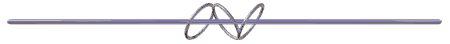 HƯỚNG DẪN TỰ HỌC
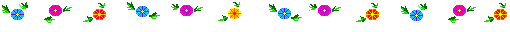 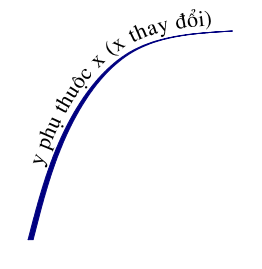 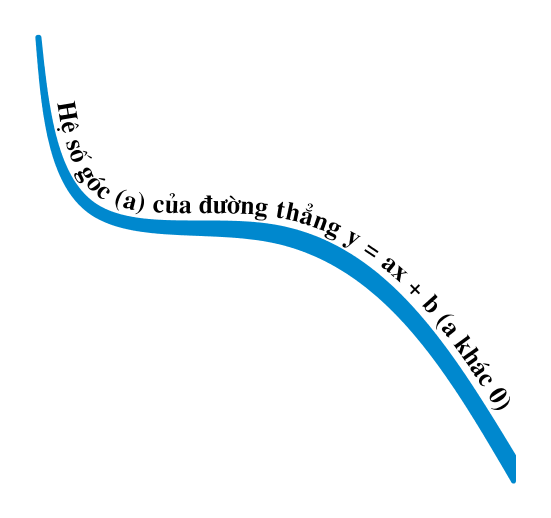 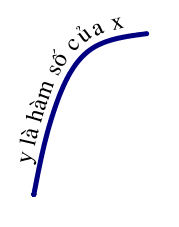 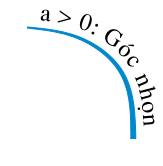 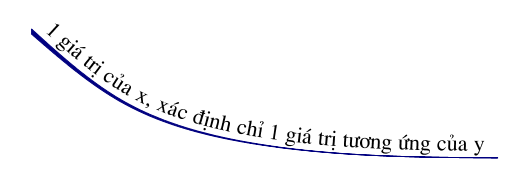 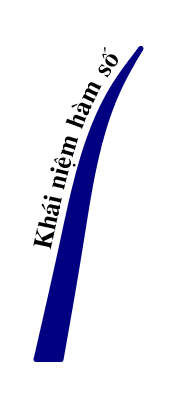 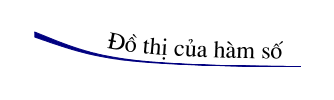 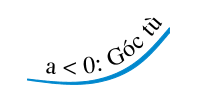 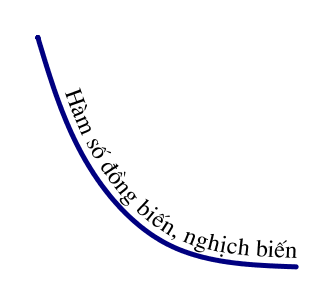 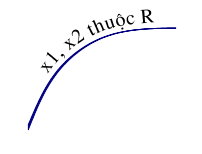 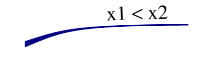 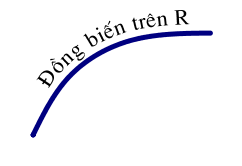 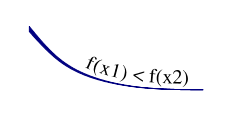 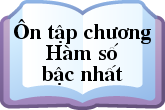 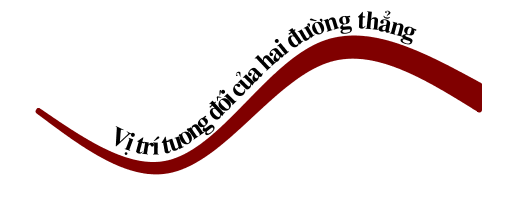 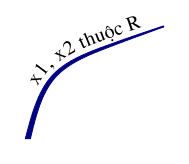 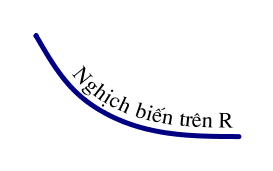 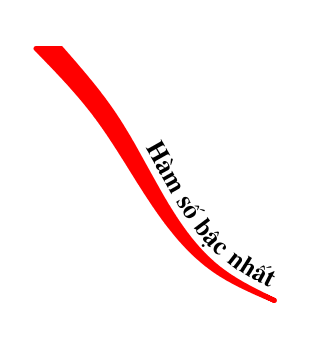 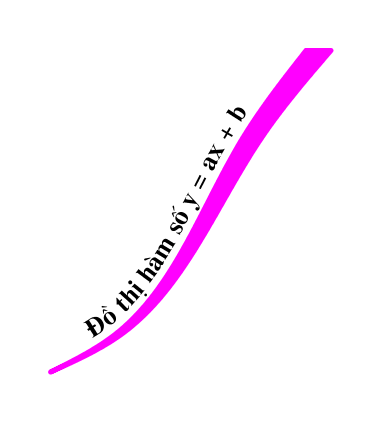 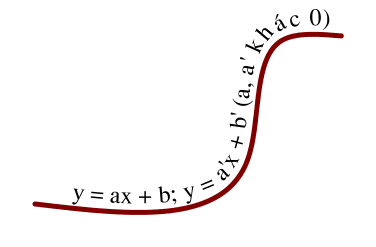 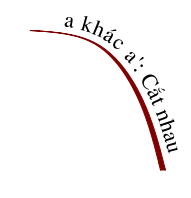 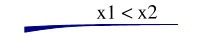 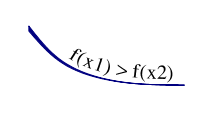 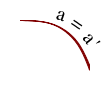 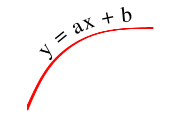 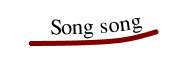 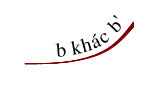 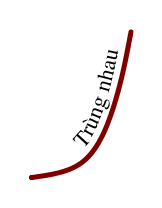 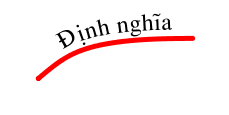 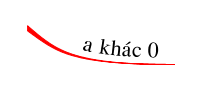 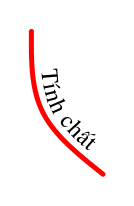 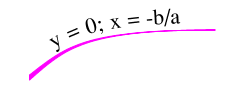 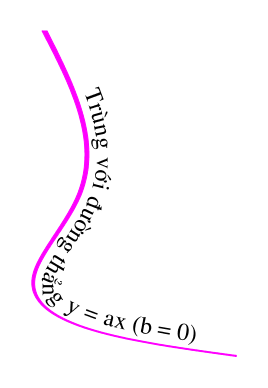 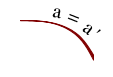 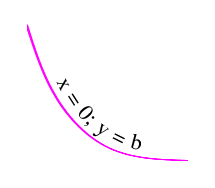 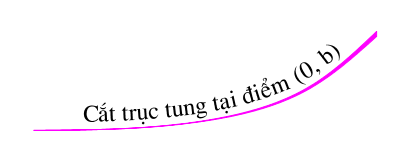 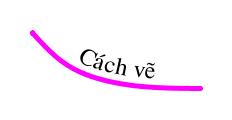 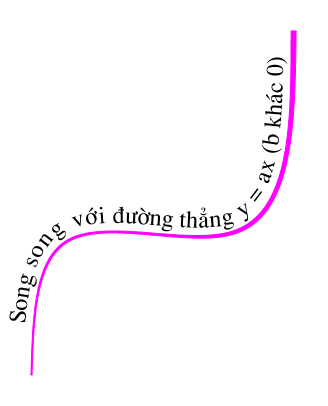 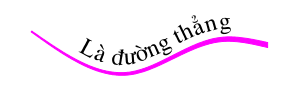 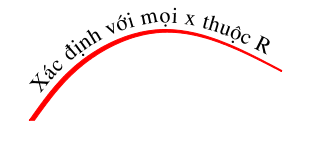 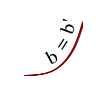 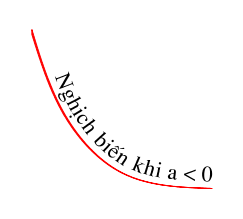 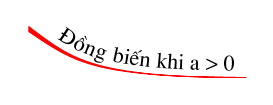 Phần trắc nghiệm.
Khoanh tròn vào chữ cái đứng trước câu trả lời đúng
Câu 1:  Trong các hàm số sau đâu là hàm số bậc nhất:
Hàm số bậc nhất có dạng
Phần trắc nghiệm.
Khoanh tròn vào chữ cái đứng trước câu trả lời đúng
Câu 2:  Hàm số                           là hàm số đồng biến khi:
Hàm số                           là hàm số đồng biến khi
Phần trắc nghiệm.
Khoanh tròn vào chữ cái đứng trước câu trả lời đúng
Câu 3:  Đường thẳng                    có hệ số góc là:
a là hệ số góc của đường thẳng               
Nên đường thẳng                    có hệ số góc là 7
Phần trắc nghiệm.
Khoanh tròn vào chữ cái đứng trước câu trả lời đúng
Câu 4:  Hàm số                      có tung độ gốc là:
Hàm số                 có tung độ gốc là  b nên hàm số
 có tung độ gốc là b = 6
Phần trắc nghiệm.
Khoanh tròn vào chữ cái đứng trước câu trả lời đúng
Câu 5:  Đường thẳng                 song song với đường thẳng nào sau đây:
Đường thẳng                                  song song khi 
Suy ra đường thẳng                 song song với đường thẳng
Phần trắc nghiệm.
Khoanh tròn vào chữ cái đứng trước câu trả lời đúng
Câu 6:  Góc tạo bởi đường thẳng                 với trục Ox là góc:
Góc nhọn 		B. Góc tù

C. Góc bẹt			D. Góc vuông
Đường thẳng                 có hệ số góc a = 4 nên góc tạo bởi đường thẳng                 với trục Ox là góc nhọn.
ÔN TẬP CHƯƠNG II (tiết 3)
Bài:
HƯỚNG DẪN TỰ HỌC
Bài 1:
Cho hàm số y = 2x – 1 có đồ thị là 
  và hàm số   y = -x + 5 có đồ thị là 
     a) Vẽ        và         trên cùng mặt phẳng tọa độ.
     b) Tìm tọa độ giao điểm của         và         bằng phép toán.
     c) Tìm hệ số a và b của hàm số y = ax + b (a khác 0) có đồ thị là              
  biết         //         và đi qua điểm A ( -2;1).
ÔN TẬP CHƯƠNG II (tiết 3)
Bài:
HƯỚNG DẪN TỰ HỌC
Bài 2:
Cho hàm số bậc nhất                         và                                                                     
   a) Với giá trị nào của k thì đồ thị hàm số là hai đường thẳng song song với nhau?
   b) Với giá trị nào của k thì đồ thị hàm số là hai đường thẳng cắt nhau?
   c) Hai đường thẳng nói trên có trùng nhau được không?
 Vì sao?
ÔN TẬP CHƯƠNG II (tiết 3)
Bài:
HƯỚNG DẪN TỰ HỌC
Bài 3:
Hiện tại Nam đã để dành số tiền là 800 000 đồng. Nam đang có ý định mua một chiếc xe đạp trị giá 2 000 000 đồng. Hằng ngày Nam đều để dành 20 000 đồng. Gọi y (đồng) là số tiền Nam tiết kiệm được sau x (ngày).
       a) Thiết lập hàm số y theo x.
       b) Hỏi sau bao nhiêu ngày tiết kiệm thì Nam mua được chiếc xe đạp đó?
ÔN TẬP CHƯƠNG II (tiết 3)
Bài:
HƯỚNG DẪN GIẢI:
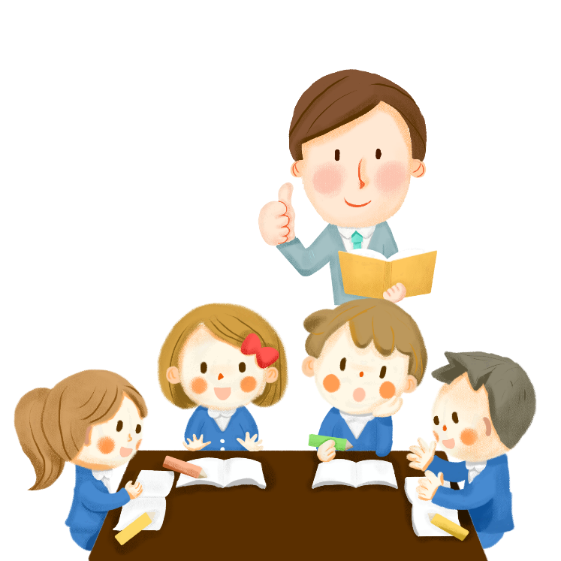 y
-
-
-
-
-
-
-
-
-
-
-
-
-
-
-
b) Phương trình hoành độ giao điểm:
     2x - 1 =  – x + 5       3x = 6   
                                       x = 2
   Thay x = 2 vào         ta được:
         y = -2 + 5  = 3 . 
Vậy tọa độ giao điểm là C (2;3)
x
ÔN TẬP CHƯƠNG II (tiết 3)
HƯỚNG DẪN GIẢI:
Bài:
Bài 1:
a)
1
0
1
-1
2
0
5
3
5
4
C
3
c)    

             đi qua điểm A(-2;1)
Thay x = -2 và y = 1         ta được:
         1 = 2.(-2) + b        b = 5 (nhận)
Vậy a = 2, b = 5 thỏa đk đề bài
2
x
x
y = 2x-1
y = -x+5
1
0
2
-1
1
-1
k  ≠ -1
(*)
k  ≠
k + 1 ≠ 0
b)    (d) cắt (d’)       k+1 ≠ 3 – 2k       k ≠             
Vậy với k ≠ -1, k ≠     và k ≠      thì (d) cắt (d’).
3 – 2k  ≠ 0
Vì đã có 3 ≠ 1 nên (d) // (d’)      k + 1 = 3 – 2k       
                                                          k =      (thỏa đk (*))                                
     Vậy với   k =      thì (d) // (d’).
ÔN TẬP CHƯƠNG II (tiết 3)
Bài:
HƯỚNG DẪN GIẢI:
Bài 2:
Các hàm số đã cho là hàm số bậc nhất khi:
Cho hàm số bậc nhất                                                                       
          và  
a) Với giá trị nào của k thì đồ thị hàm số là hai đường thẳng song song với nhau?
b) Với giá trị nào của k thì đồ thị hàm số là hai đường thẳng cắt nhau?
c) Hai đường thẳng nói trên có trùng nhau được không? Vì sao?
c) (d) và (d’) không thể trùng nhau vì có tung độ gốc khác nhau (do 3 ≠ 1).
Bài tập vận dụng
Bài 3: Hiện tại Nam đã để dành số tiền là 800 000 đồng. Nam đang có ý định mua một chiếc xe đạp trị giá 2 000 000 đồng. Hằng ngày Nam đều để dành 20 000 đồng. Gọi y (đồng) là số tiền Nam tiết kiệm được sau x (ngày).
Thiết lập hàm số y theo x.
b) Hỏi sau bao nhiêu ngày tiết kiệm thì Nam mua được chiếc xe đạp đó?
[Speaker Notes: GV gợi ý:
Xác định biến số, hàm số?
Xác định hệ số a, b?
Làm thế nào tính được V(3)
Cho giá trị của máy tính bảng này còn lại 6.400.000 đồng là cho biết giá trị hàm số hay biến số?]
Bài tập vận dụng.
Giải:
a) Gọi y (đồng) là số tiền Nam tiết kiệm được sau x (ngày).
      Hàm số y theo x là:   y = 20 000 x + 800 000
b) Ta có: y = 20 000 x + 800 000  
     Vì:      y = 2 000 000                                            
     Nên:   2 000 000 = 20 000x+ 800 000 
                 20 000 x = 2 000 000 – 800 000
                 20 000 x = 1 200 000
                             x = 60
Vậy sau 60 ngày thì Nam để dành đủ tiền để mua chiếc xe đạp đó.
Dặn dò
Các em nắm vững phần lý thuyết, 
xem lại các dạng bài tập đã làm:
-   Vẽ đồ thị hàm số, tìm sự tương giao của hai đường thẳng.
Hàm số đồng biến, nghịch biến.
Bài toán vận dụng để giải quyết các tình huống thực tiễn.
 Chuẩn bị ôn tập cuối học kỳ 1.